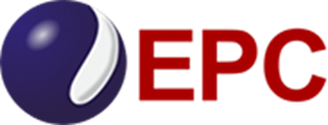 Упутство о најекономичнијим начинима коришћења и штедње електричне енергије
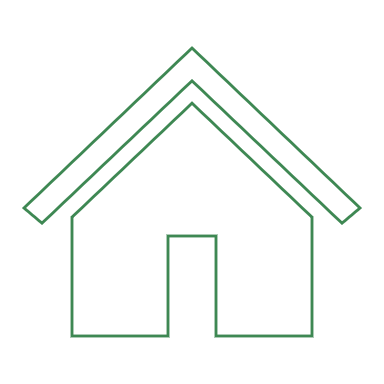 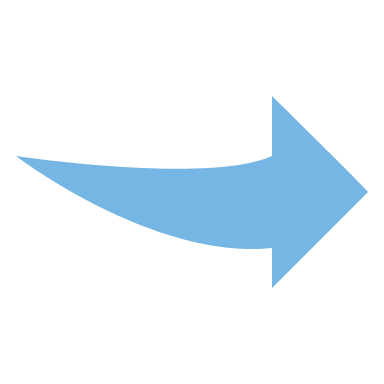 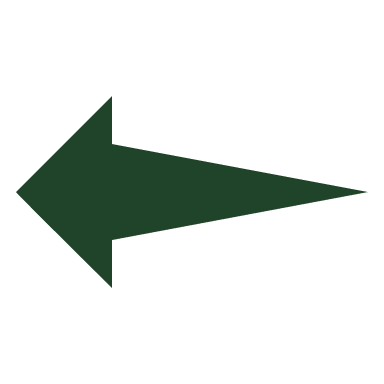 А
А
ЕКОНОМИЧНО
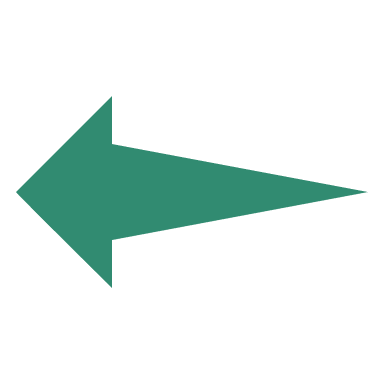 B
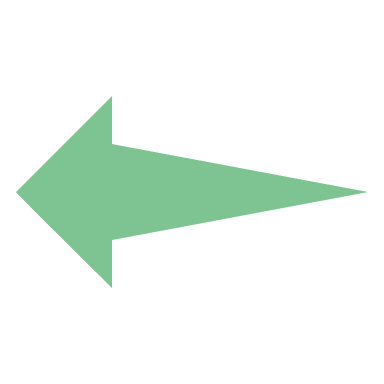 C
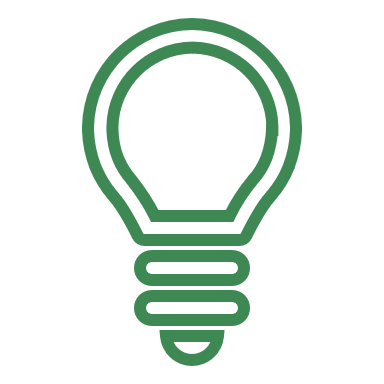 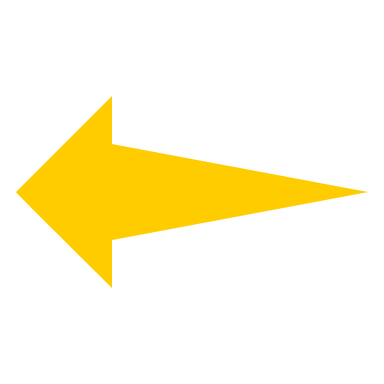 D
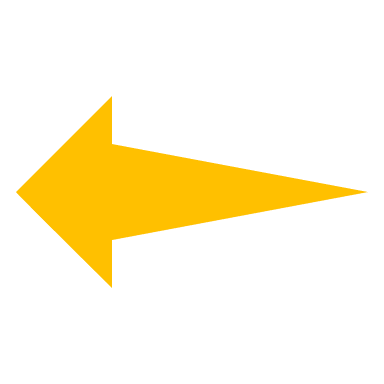 E
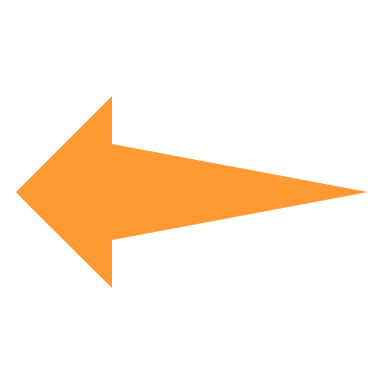 F
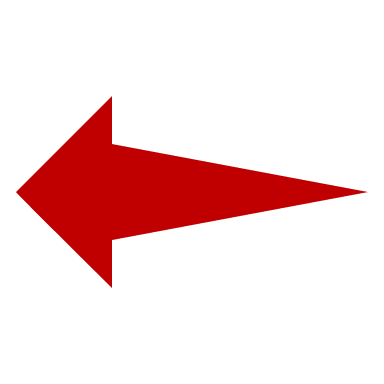 НЕЕКОНОМИЧНО
G
Највећи могући ефекти код смањења потрошње електричне енергије у домаћинствима постижу се истовременим провођењем разумне штедње и рационалним коришћењем електричне енергије. Економично или рационално користити електричну енергију значи да се уз најмањи могући утрошак постигне највећа корист.
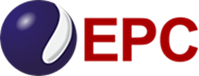 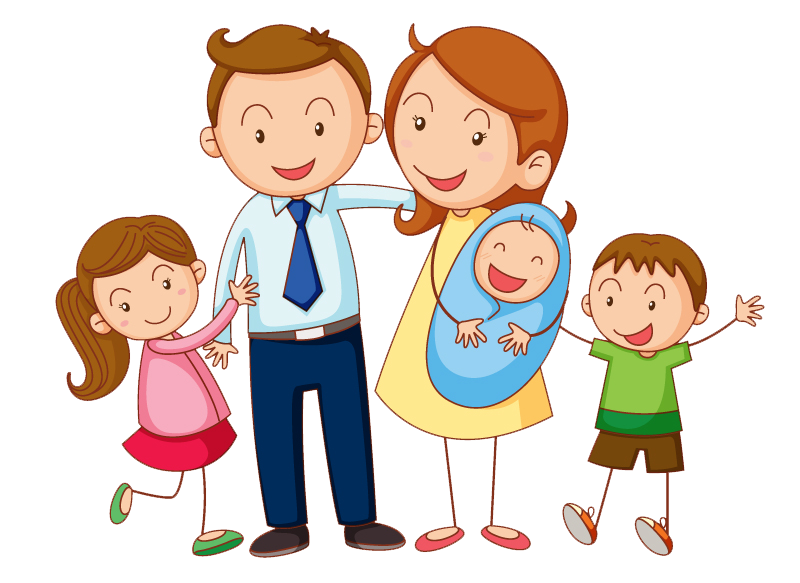 Потребно је обратити пажњу како на функционалност уређаја, тако и на његову енергетску ефикасност. Одговарајући уређај омогућава рационално коришћење електричне енергије и умањује потрошњу.
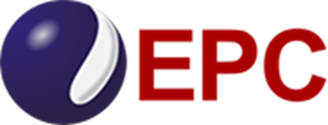 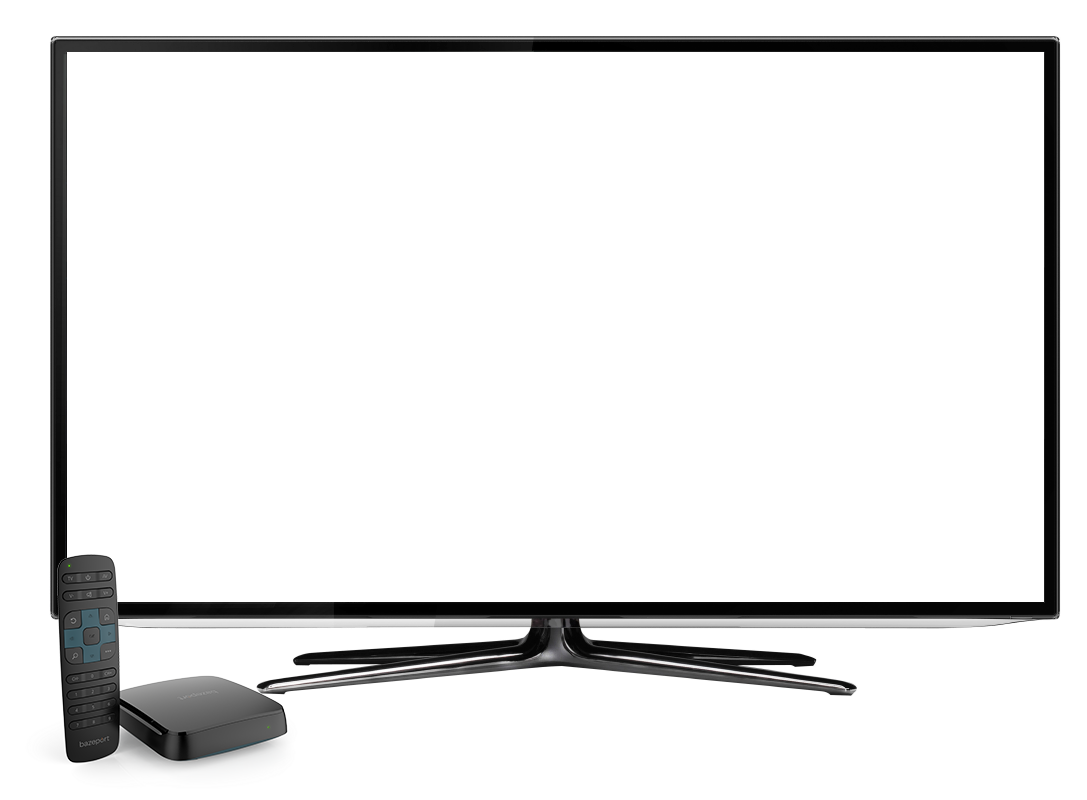 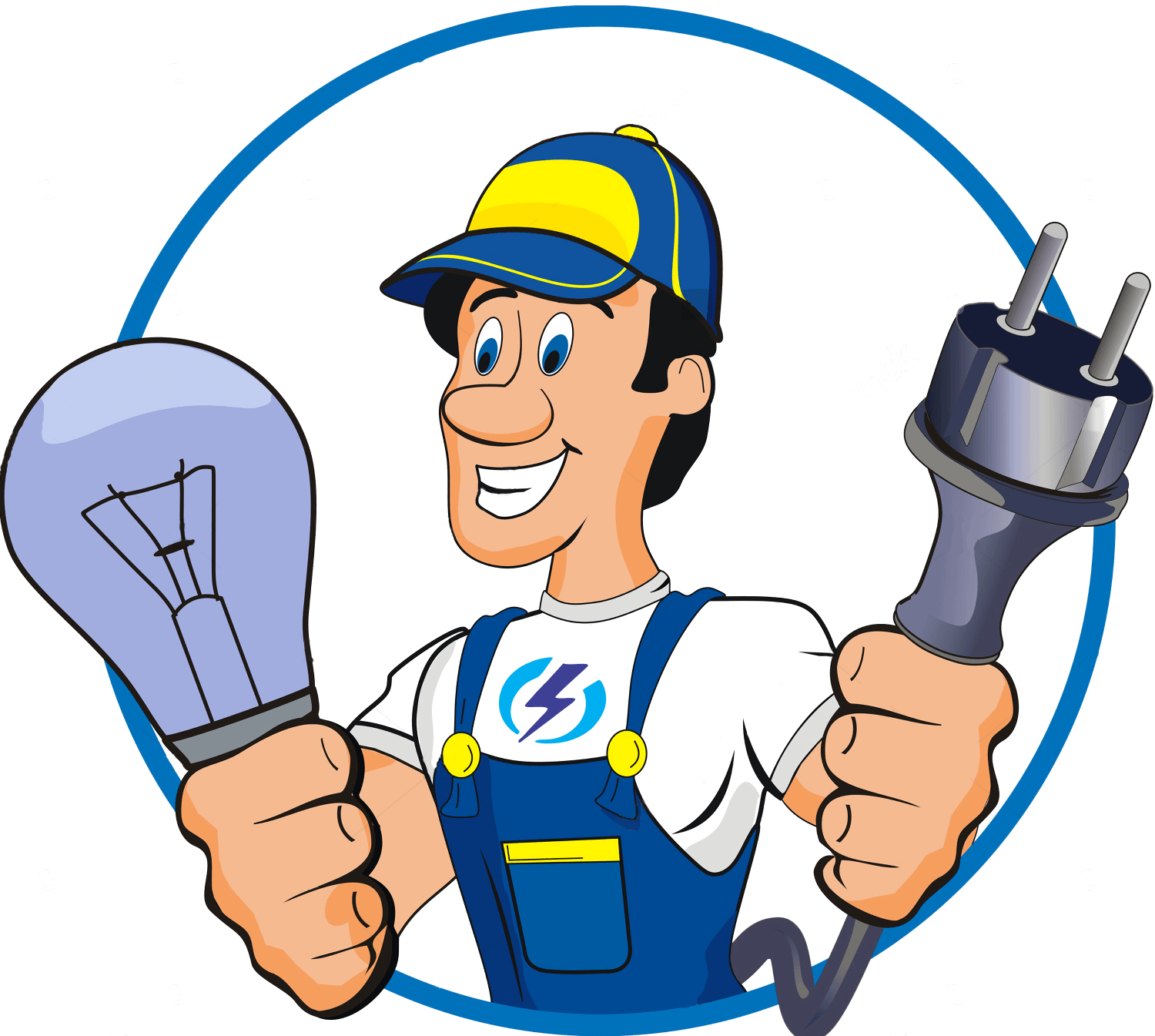 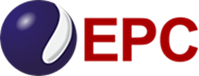 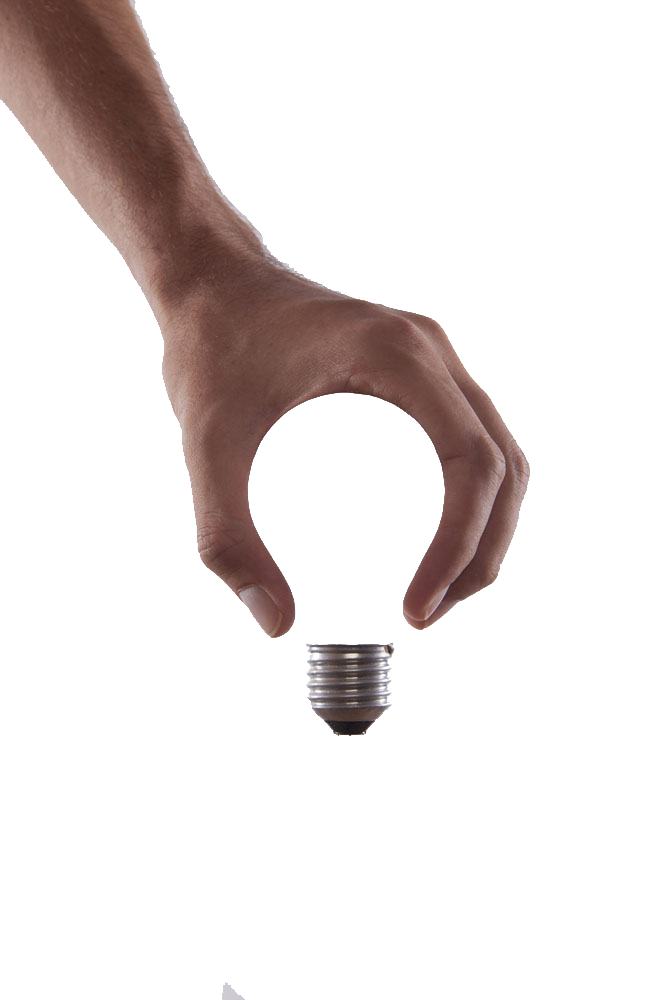 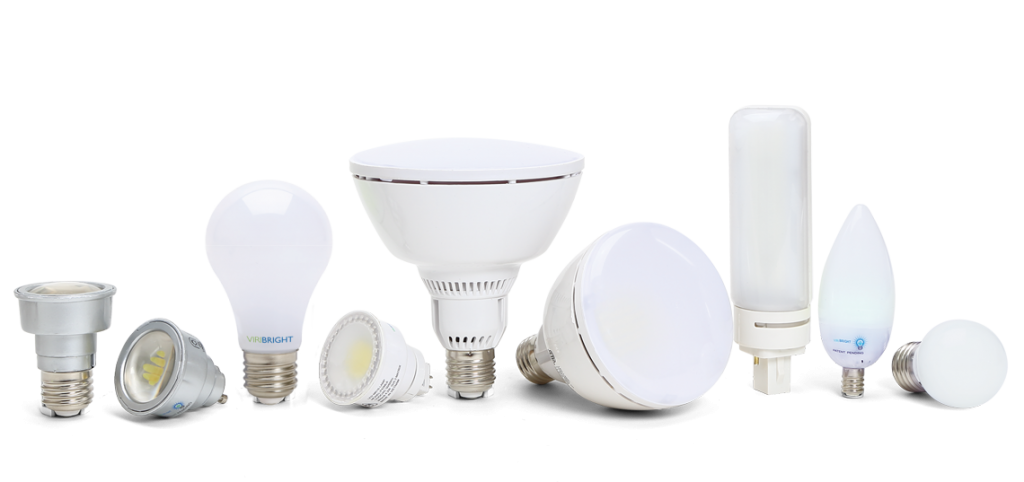 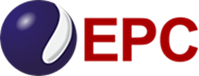 Сијалице појединачно нису велики потрошачи, али када се укључе све 
сијалице у исто вријеме, троши се
знатно више електричне енергије.
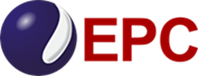 Машина за прање веша
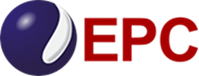 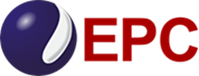 Машина за прање посуђа
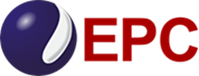 БОЈЛЕР
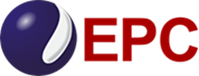 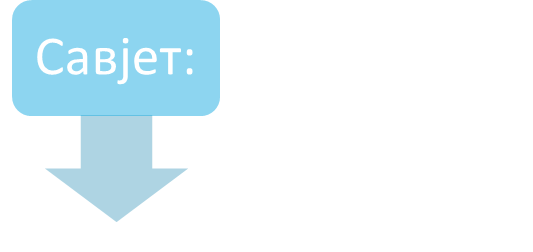 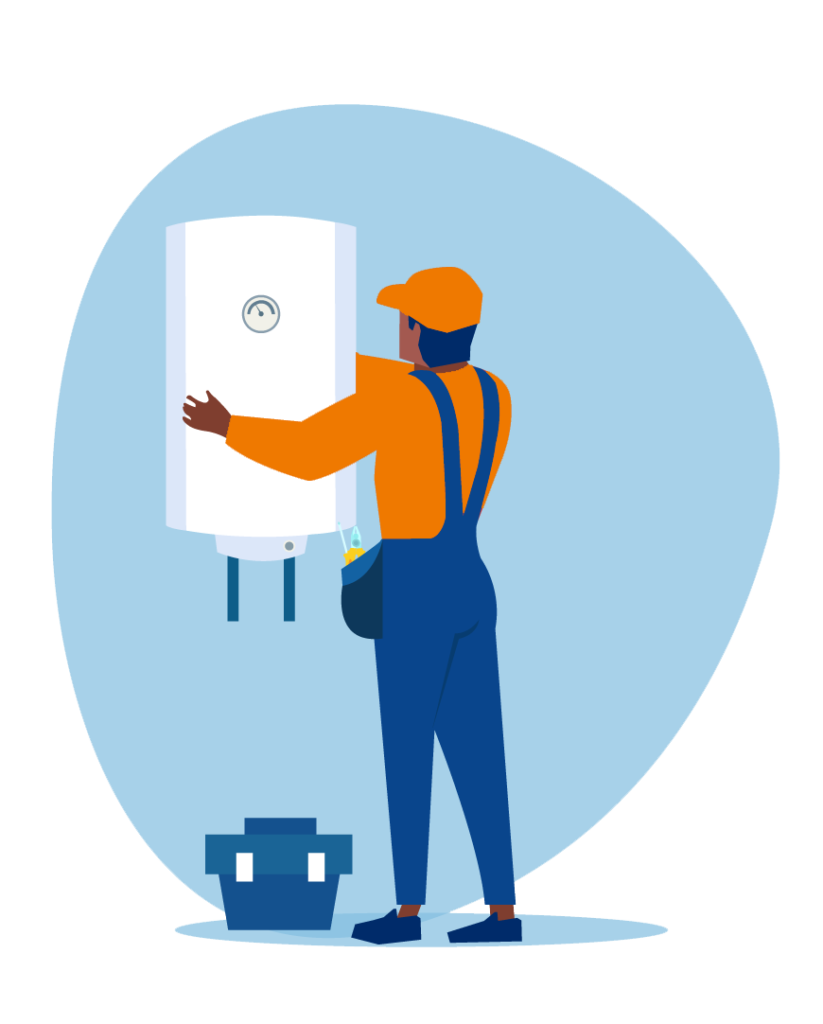 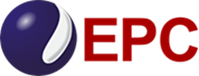 ФРИЖИДЕР
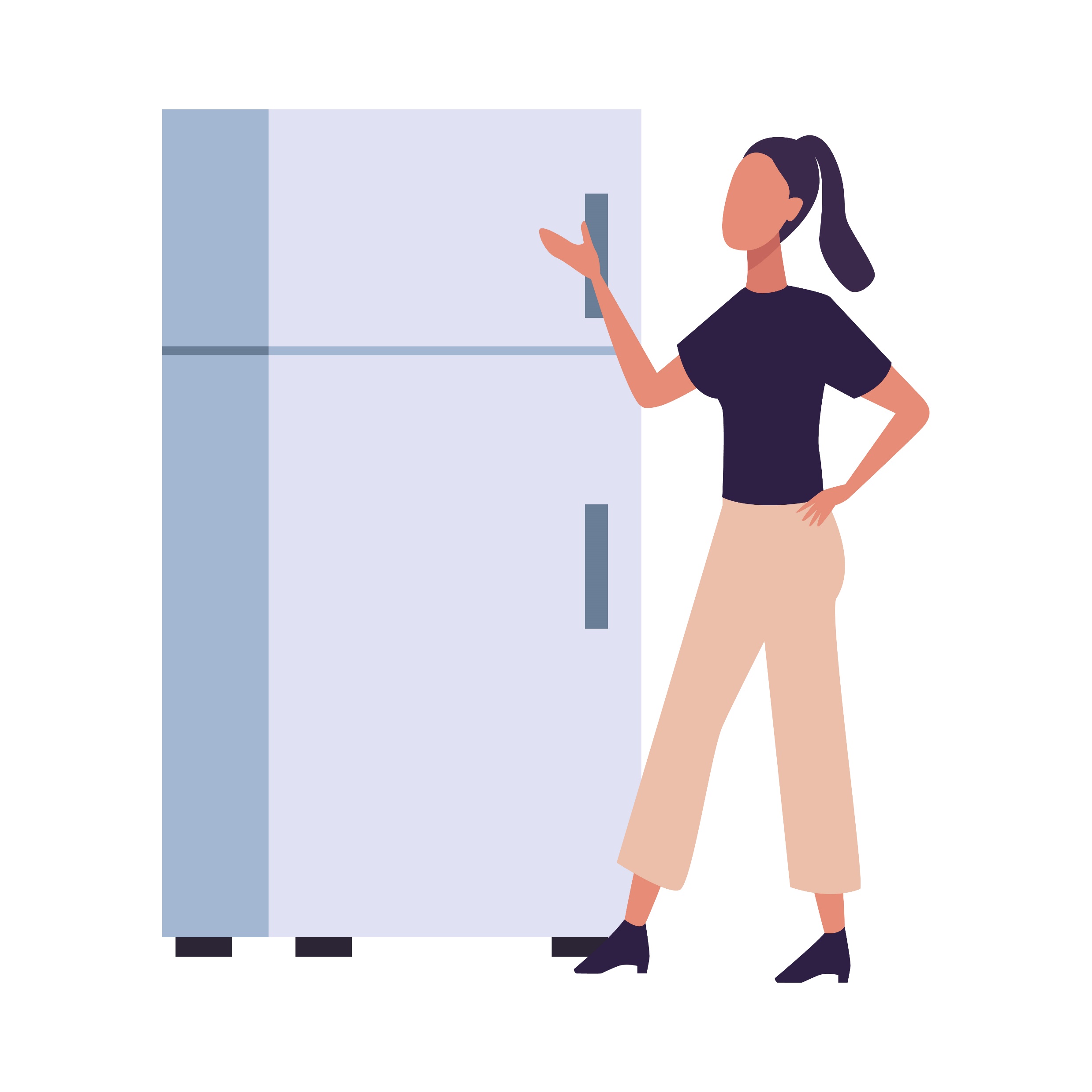 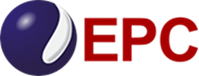 ФРИЖИДЕР
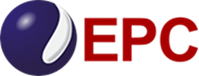 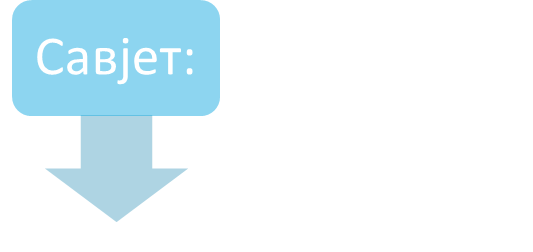 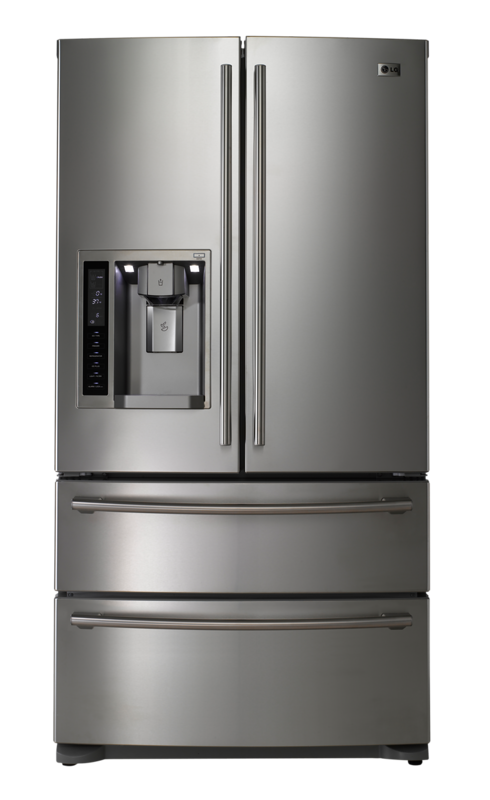 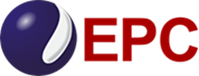 ШПОРЕТ
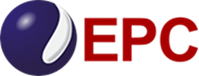 ШПОРЕТ
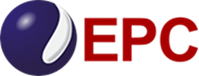 ХЛАЂЕЊЕ ПРОСТОРИЈА
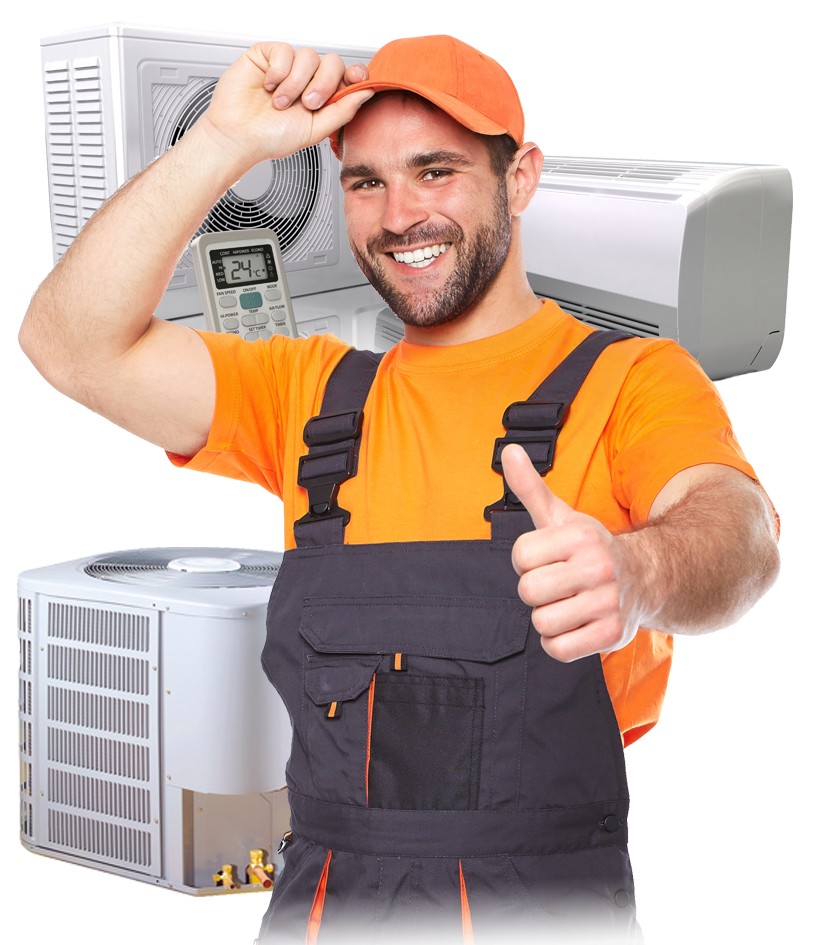 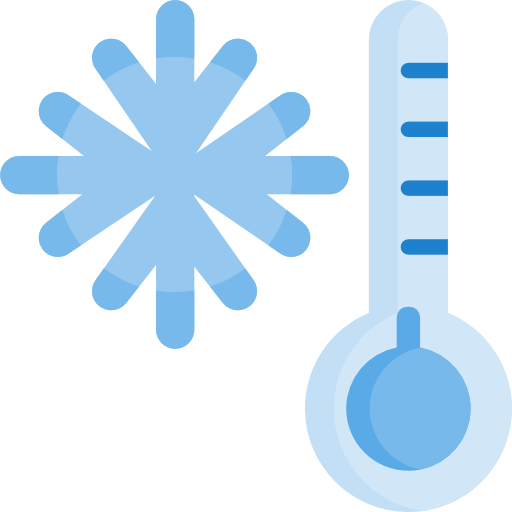 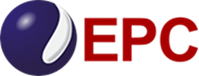 ГРИЈАЊЕ ПРОСТОРИЈА
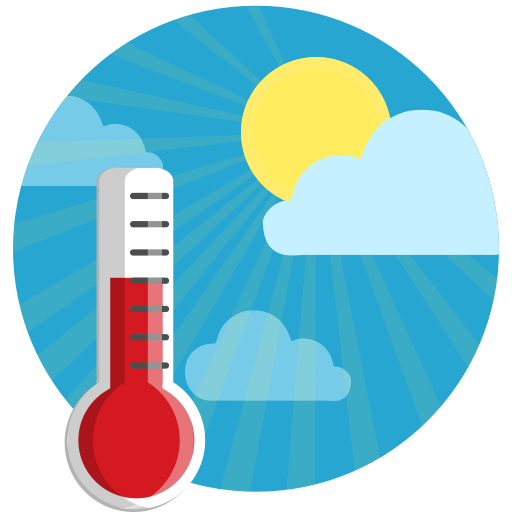 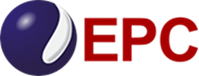 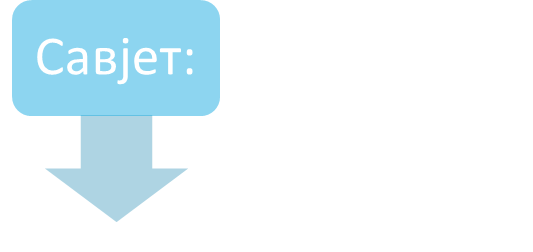 ГРИЈАЊЕ ПРОСТОРИЈА
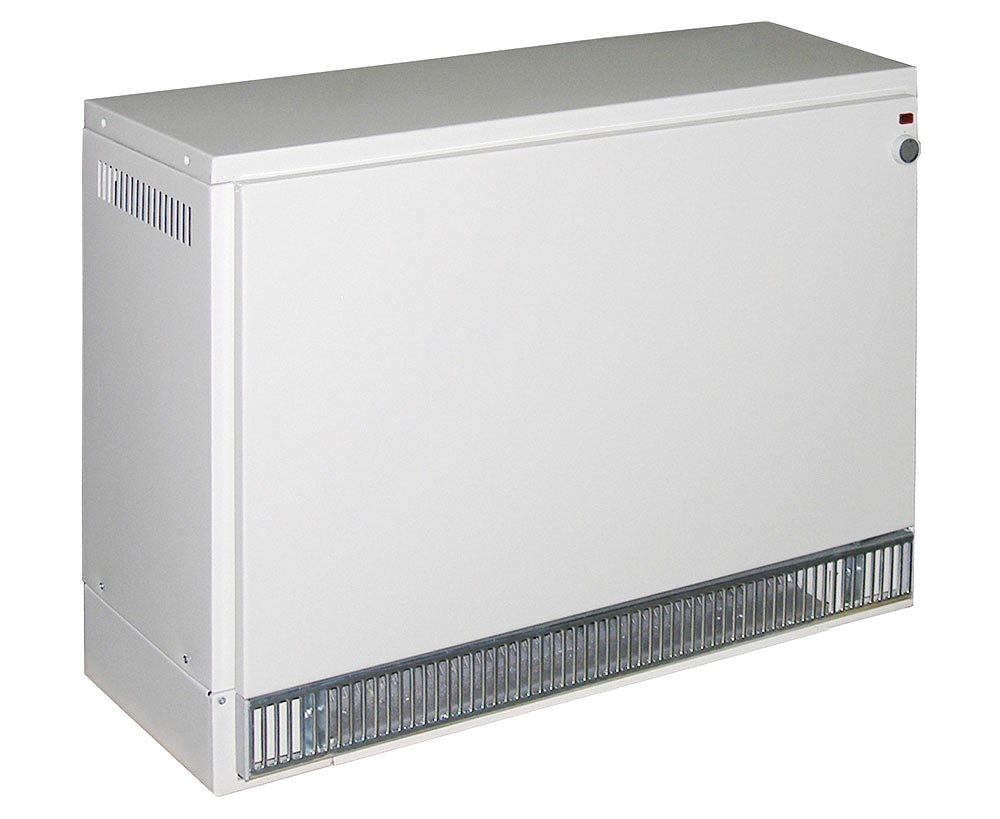 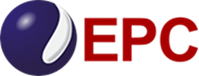 ГРИЈАЊЕ ПРОСТОРИЈА
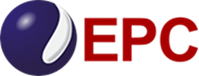